FIG. 6.— HIV transmission network. (a) Illustrates the HIV transmission network as a directed graph with nodes ...
Mol Biol Evol, Volume 26, Issue 4, April 2009, Pages 801–814, https://doi.org/10.1093/molbev/msp003
The content of this slide may be subject to copyright: please see the slide notes for details.
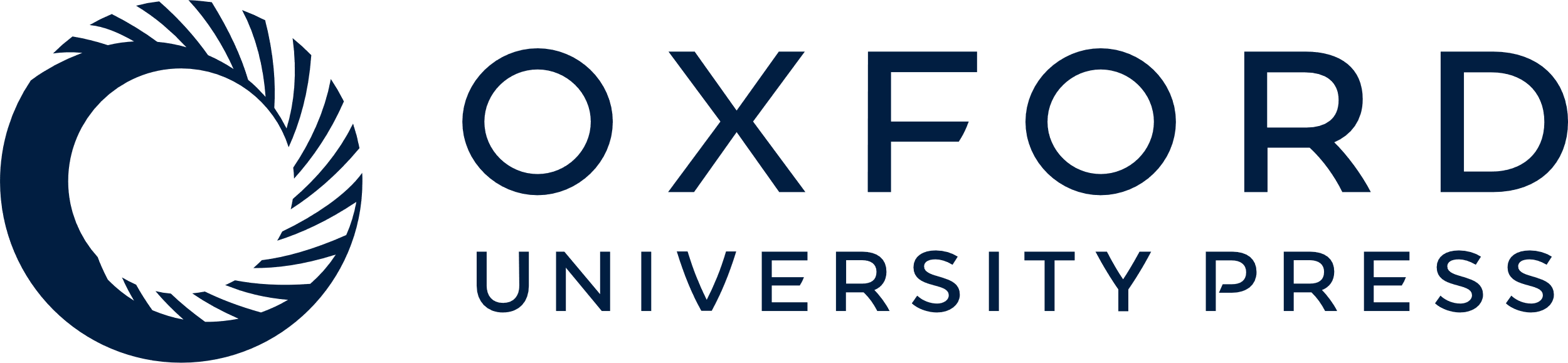 [Speaker Notes: FIG. 6.— HIV transmission network. (a) Illustrates the HIV transmission network as a directed graph with nodes corresponding to the HIV+ patients. (b) Provides the results of our distance-based phylogenetic analysis. All three phylogenetic trees are majority consensus trees with bootstrap clade probabilities shown in light gray circles. The first tree (left) is a result of applying Neighbor-Joining to the conventional F84 DNA distances. The middle tree is constructed with the help of the conventional F84 DNA distances using only third codon positions. The last tree (right) is estimated using our robust synonymous distances. The dark gray box highlights the patient B clade that is erroneously grouped with the G and F sequences in the original study by Lemey et al. (2005).


Unless provided in the caption above, the following copyright applies to the content of this slide: © The Author 2009. Published by Oxford University Press on behalf of the Society for Molecular Biology and Evolution. All rights reserved. For permissions, please e-mail: journals.permissions@oxfordjournals.org]